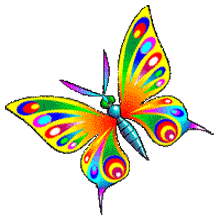 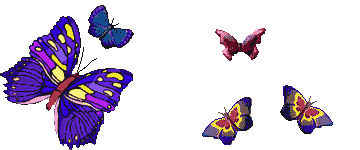 Игра как ведущий вид деятельности дошкольника
Папугина 
Юлия Юрьевна
Воспитатель 
МБДОУ детского сада комбинированного вида 
№ 1
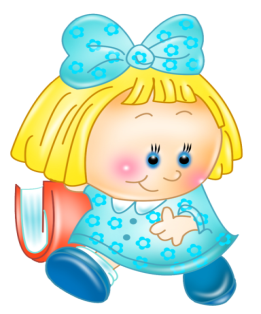 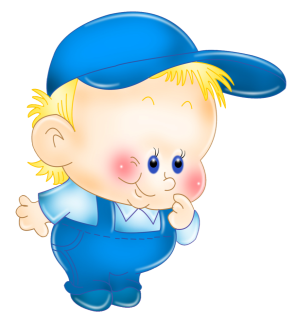 Развлекательная (развлечь, доставить удовольствие, пробудить интерес у ребенка)
«Игра имеет большое значение в жизни ребенка, практически то же, какое у взрослого имеет деятельность, работа, служба. Каков ребенок в игре, таким во многом он будет в работе, когда вырастет. Поэтому воспитание будущего деятеля происходит, прежде всего, в игре» А.С. Макаренко
Диагностическая (выявление отношений от нормального поведения, самопознание в процессе игры)
Коррекционная (внесение позитивных изменений
в структуру личностных показателей)
Социализация (включение в систему общественных отношений, усвоение норм человеческого общежития
Коммуникативная
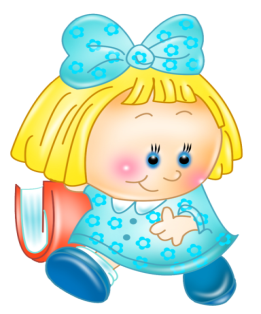 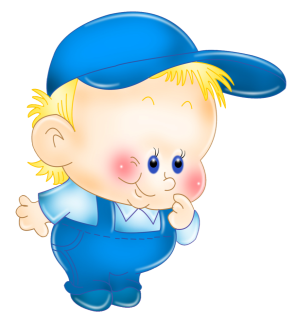 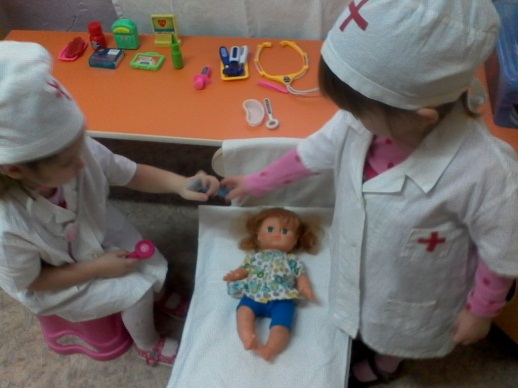 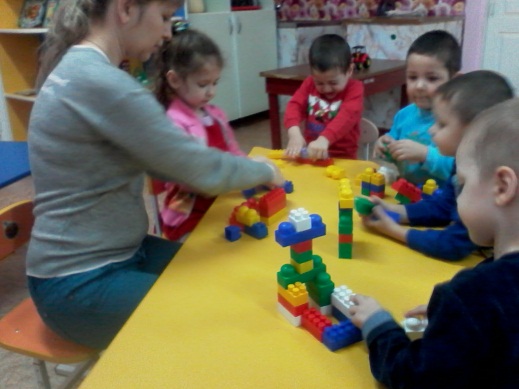 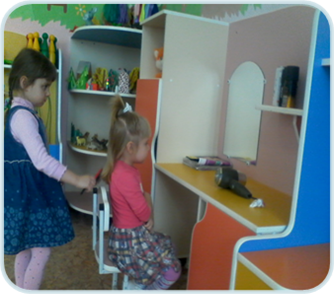 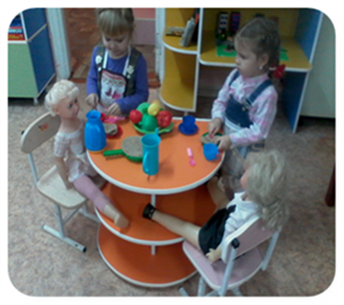 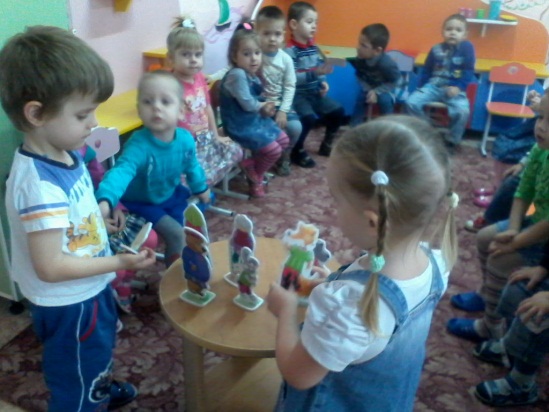 Творческие игры:
сюжетно-ролевые
театрализованные
игры со строительным материалом
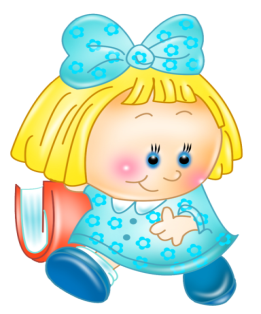 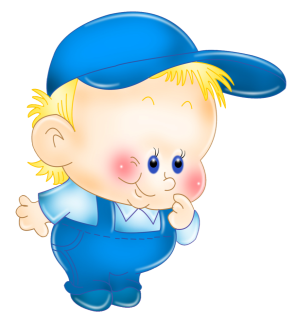 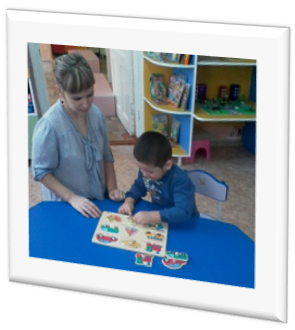 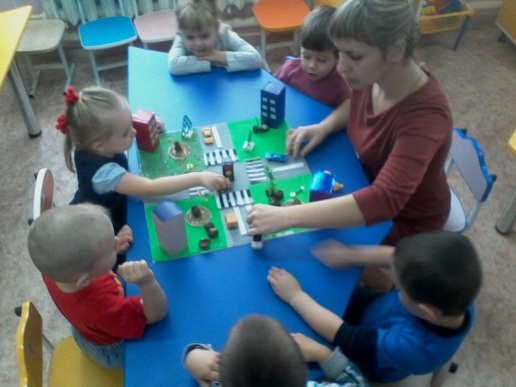 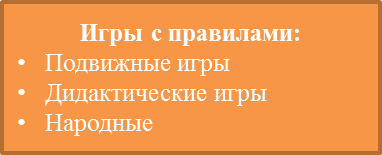 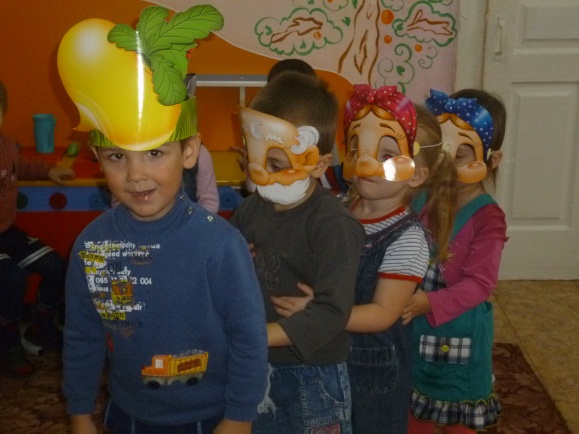 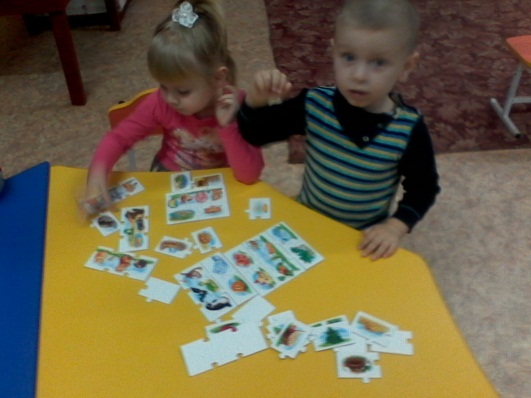 Сюжеты игр разнообразны
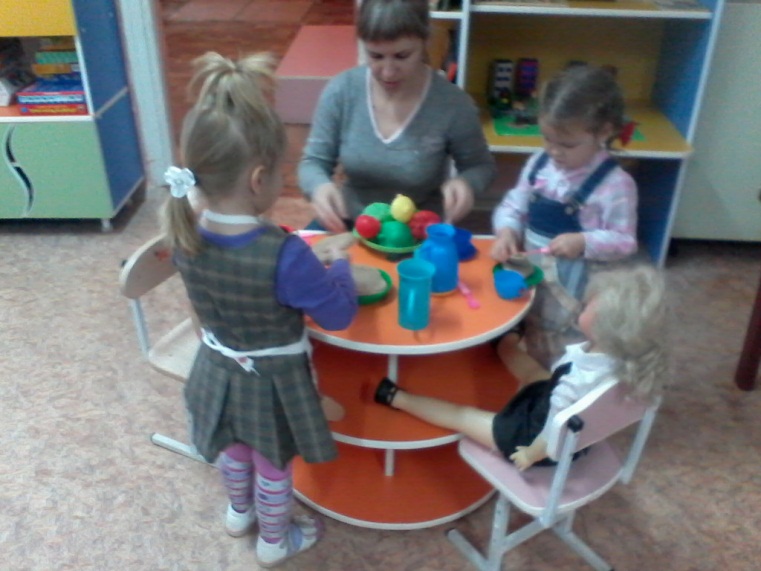 Бытовые ( игры в семью, детский сад)
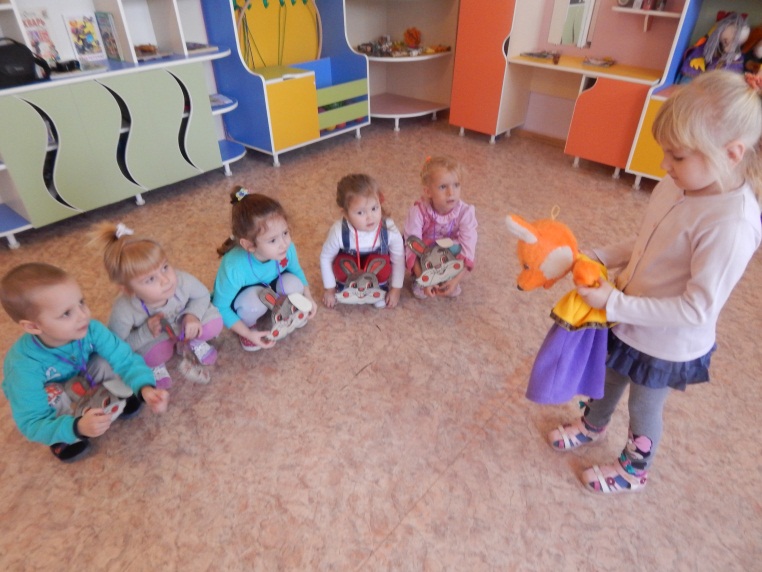 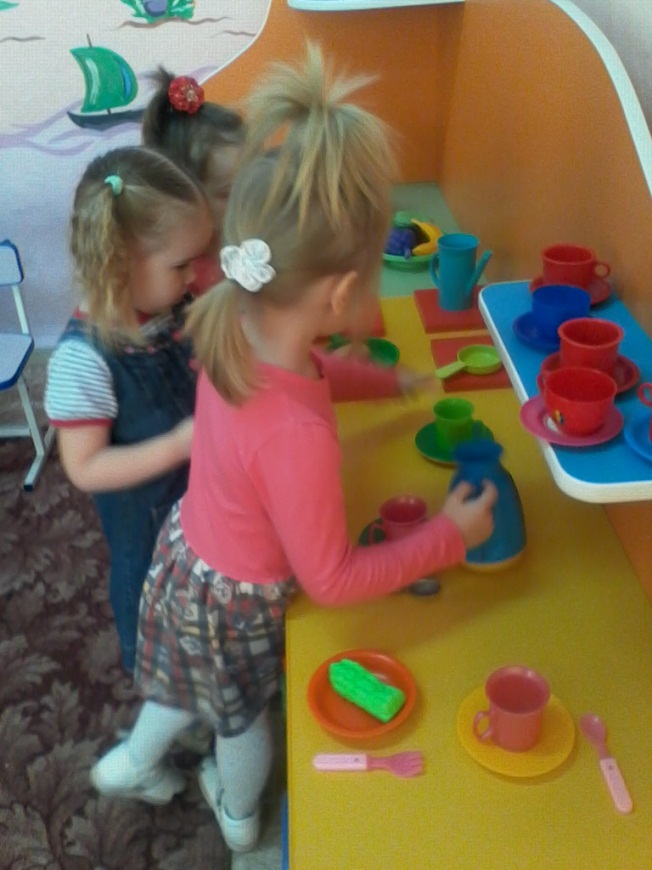 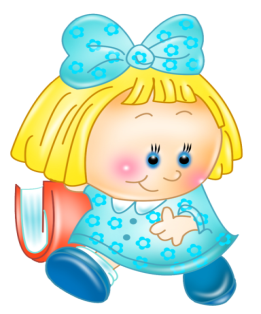 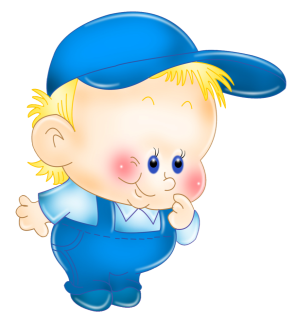 Производственные, отражающие профессиональный труд людей 
( больницы, магазин, парикмахерская и т.д)
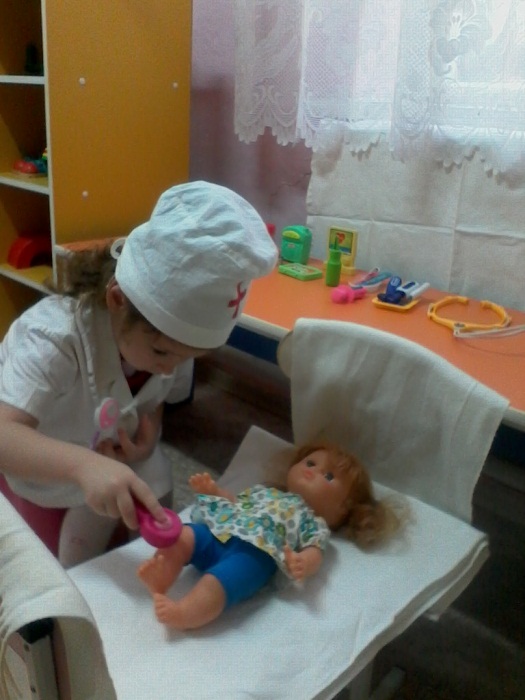 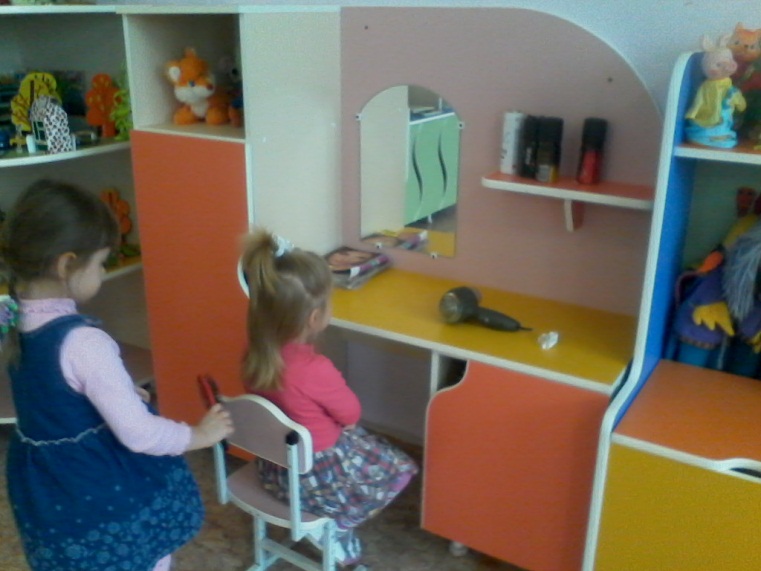 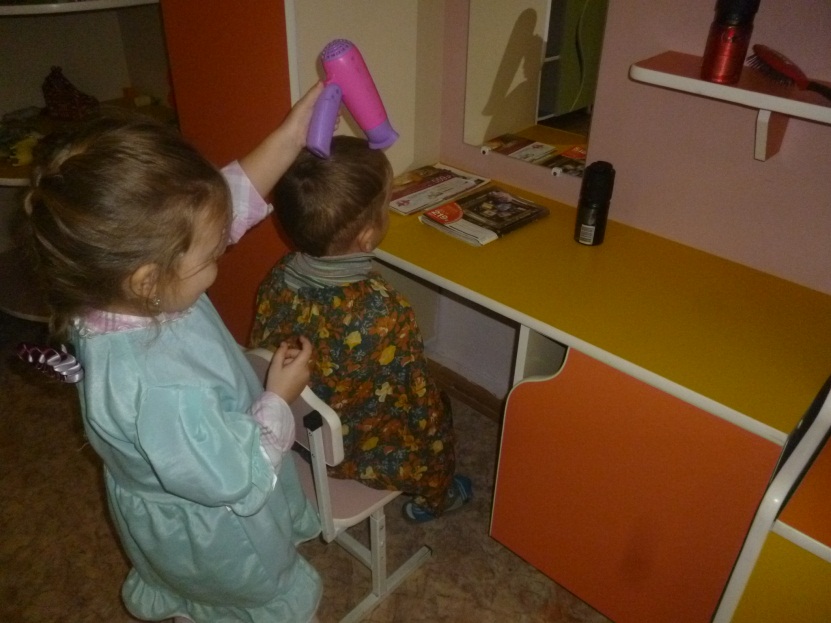 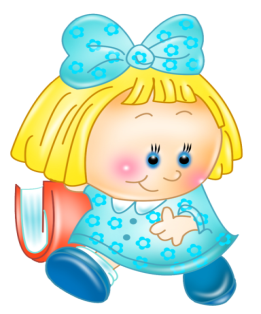 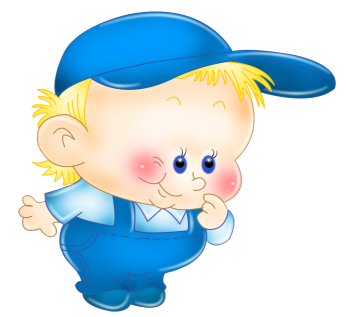 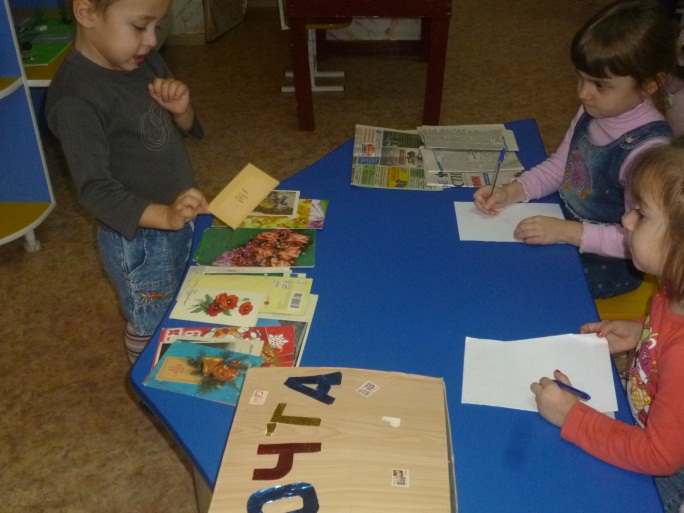 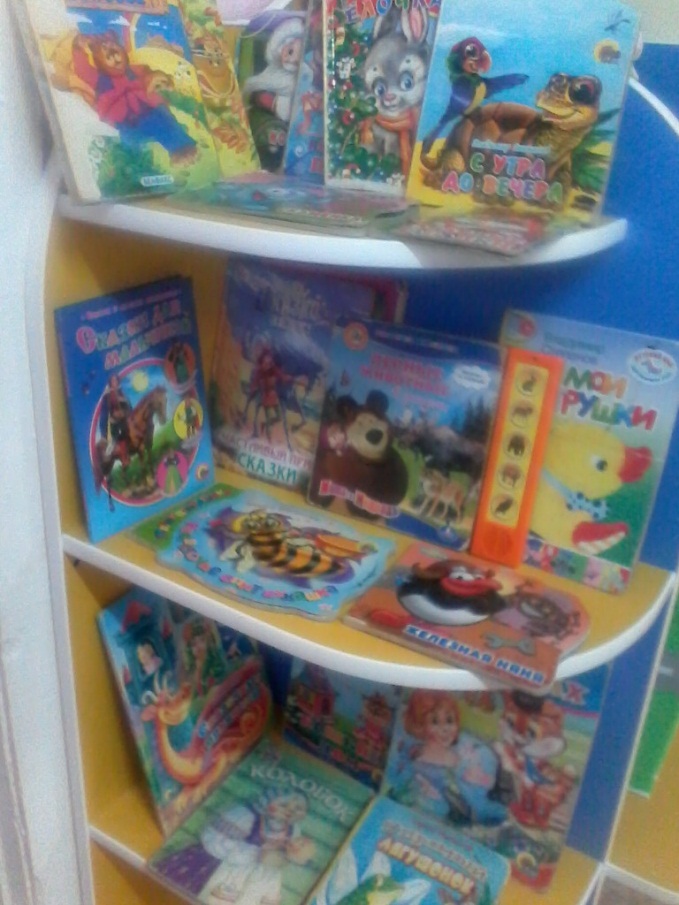 Общественные ( День рождения, библиотека, школа и т.д)
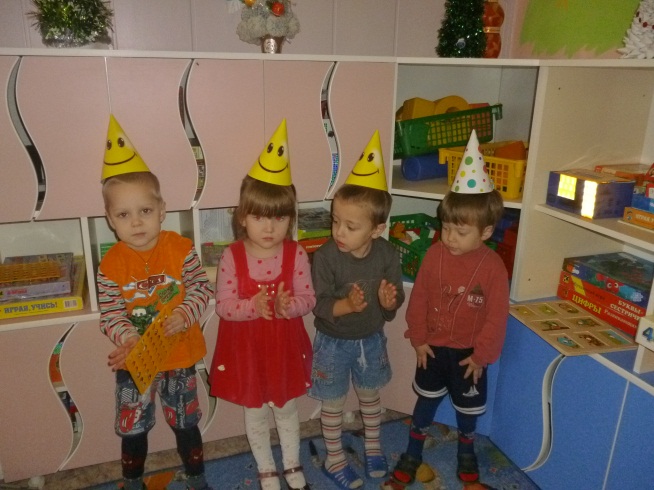 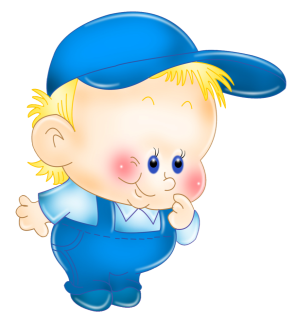 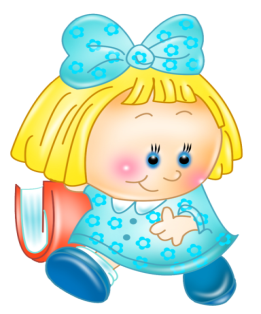 Другие виды игр с правилами
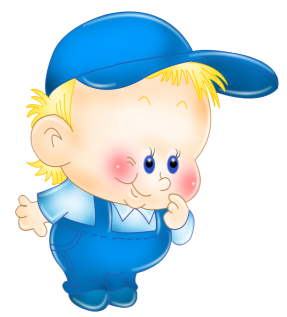 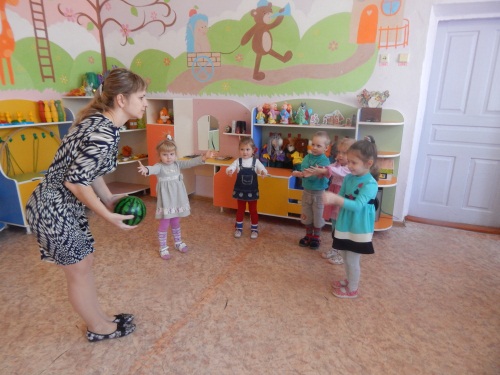 подвижные
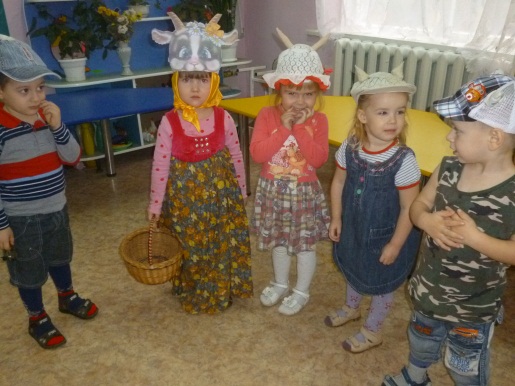 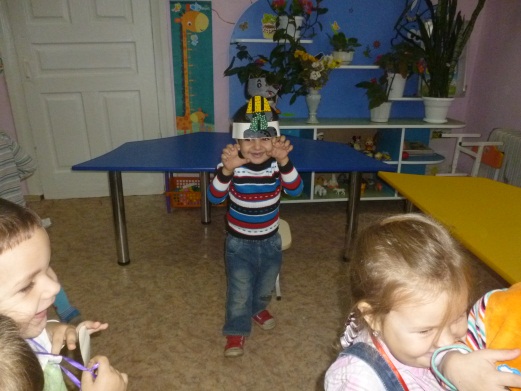 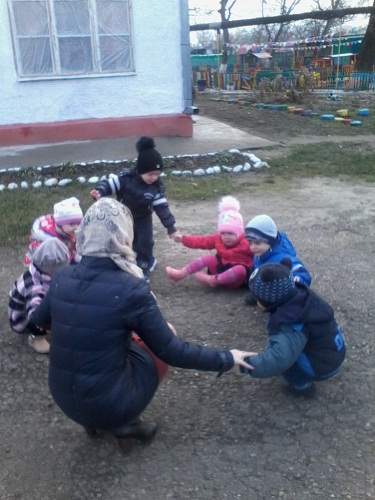 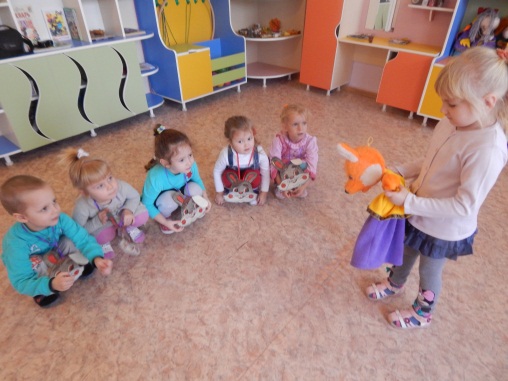 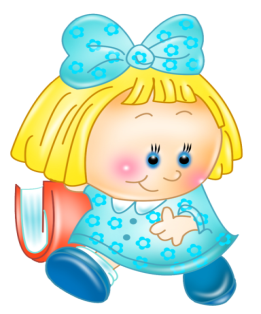 Другие виды игр с правилами
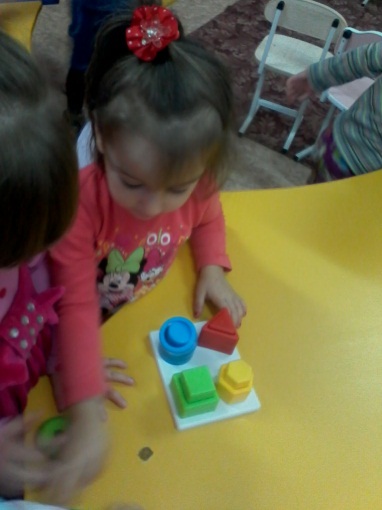 настольные
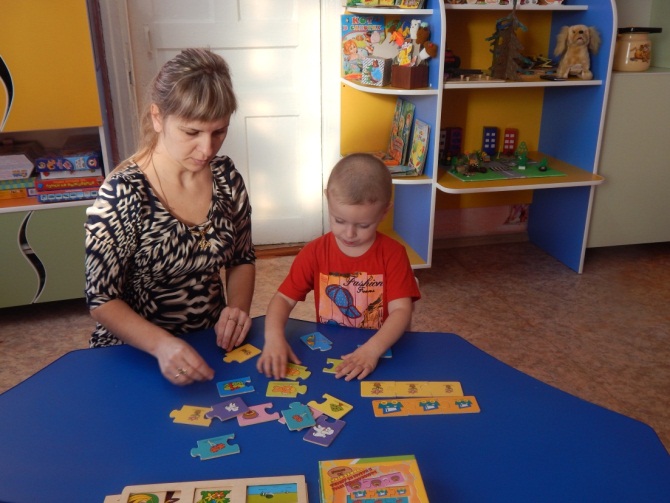 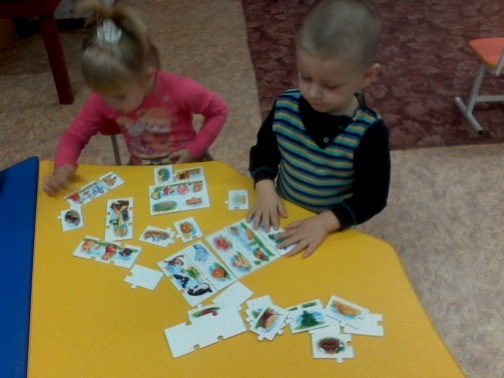 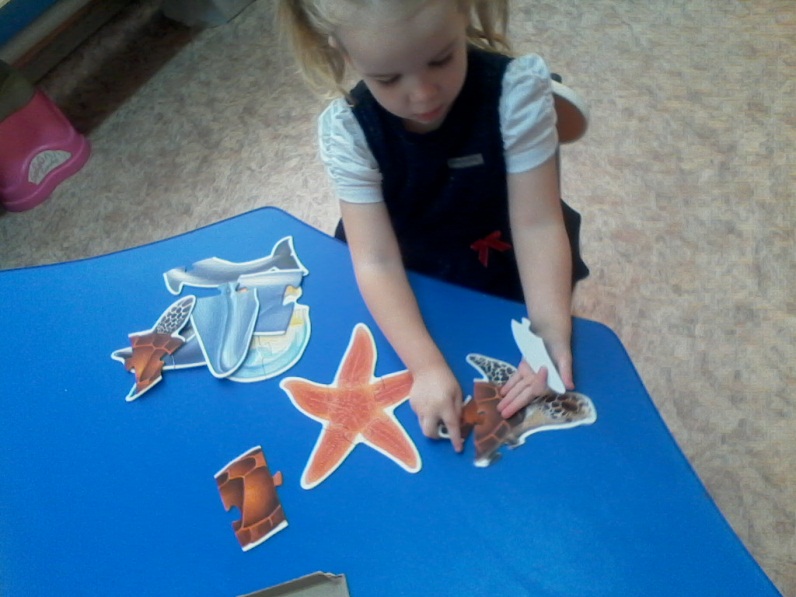 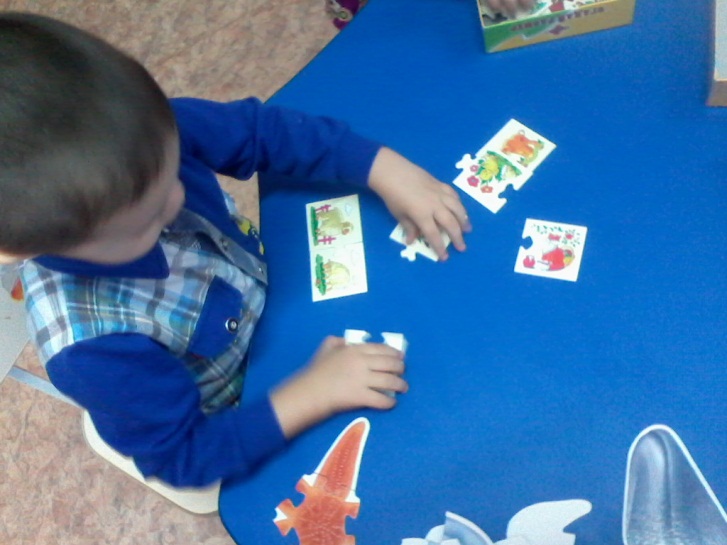 Инсценировка небольших рифмованных рассказов, сказок с помощью пальцев и рук.
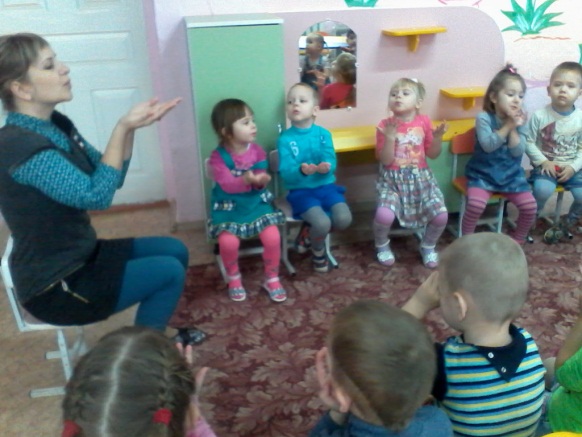 Пальчиковые игры -
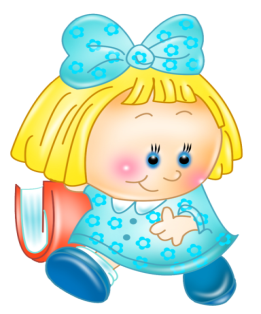 Повторяя движения взрослых, активизируют моторику рук.
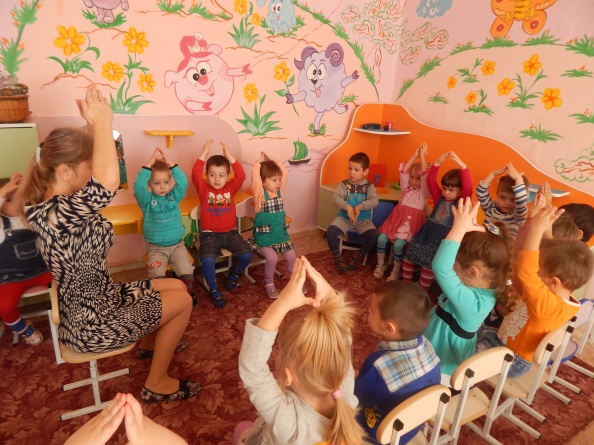 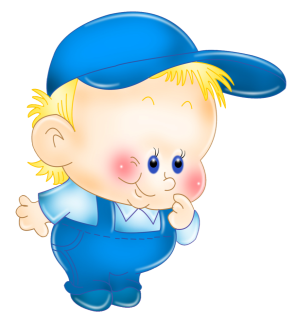 Дают возможность родителям и воспитателям играть c малышами и радовать их.
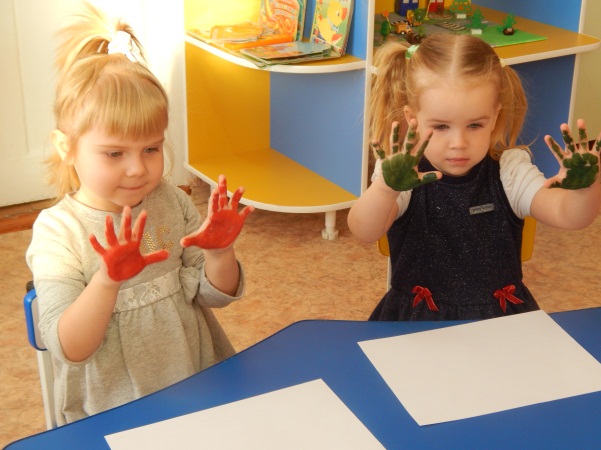 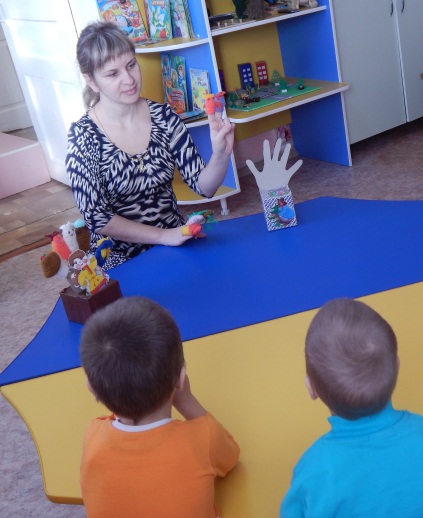 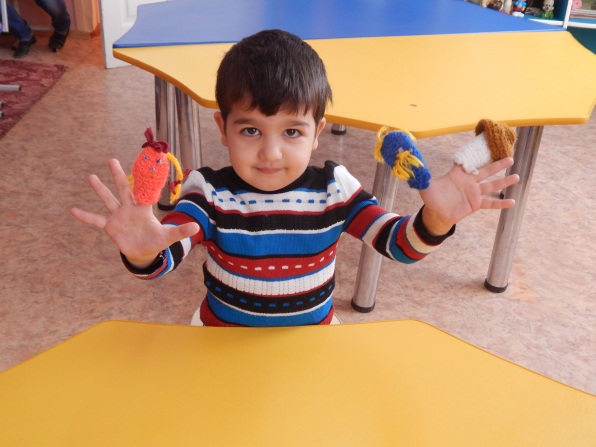 Игры для развития моторики
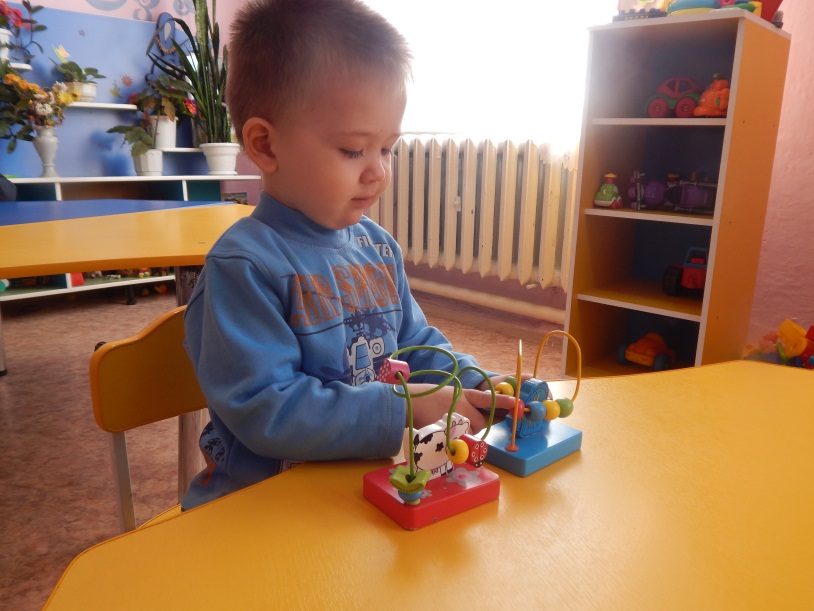 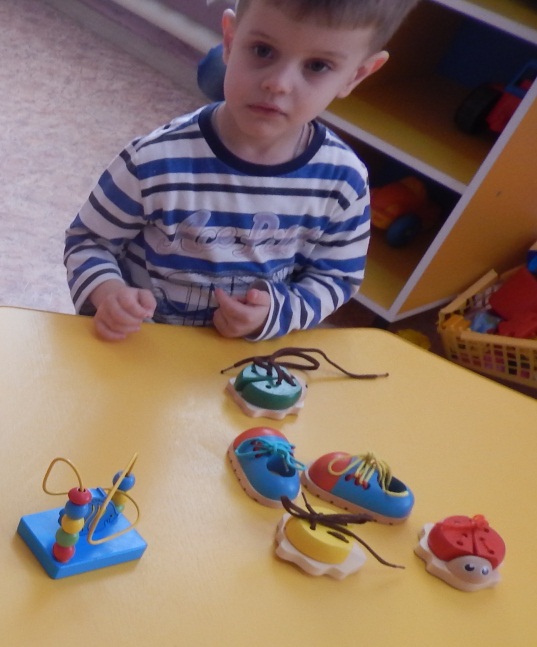 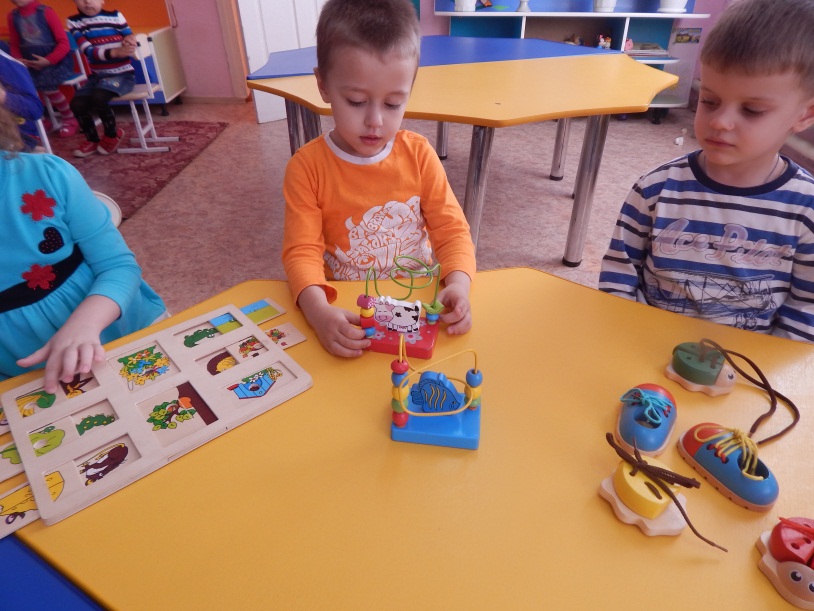 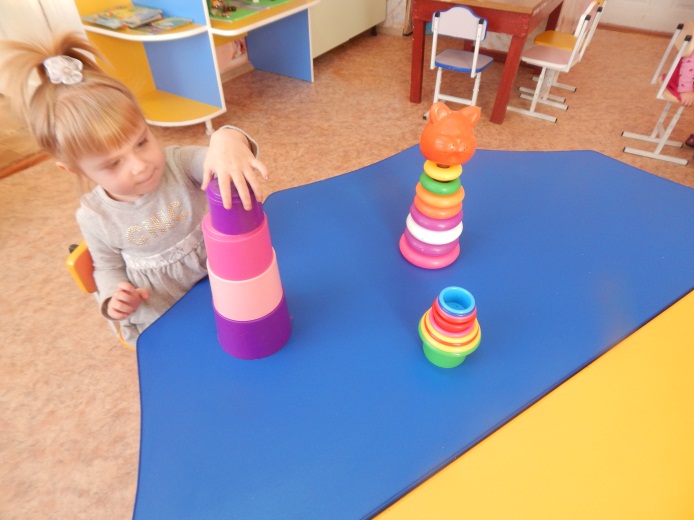 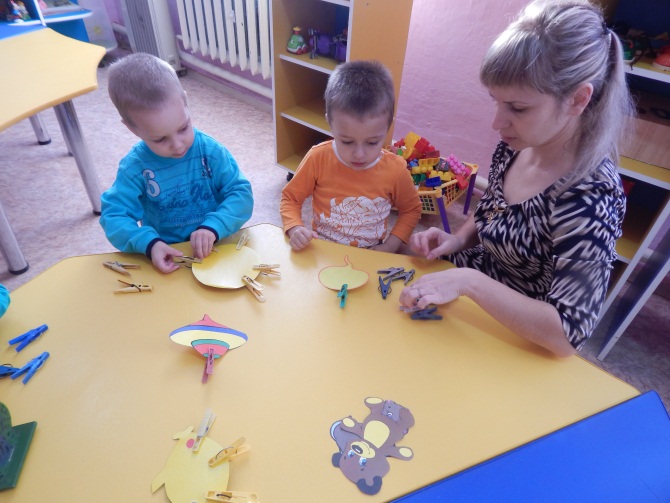 Гибкое зонирование, гендерный подход
Принципы построения предметно- пространственной среды
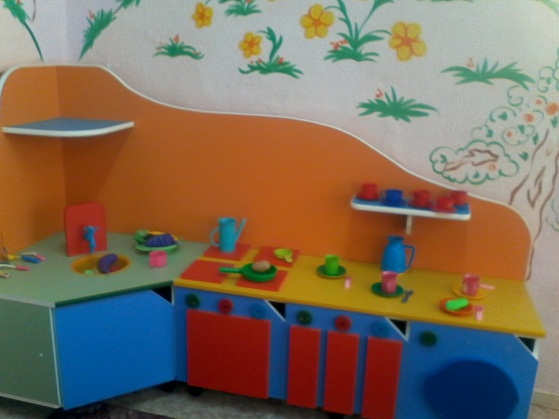 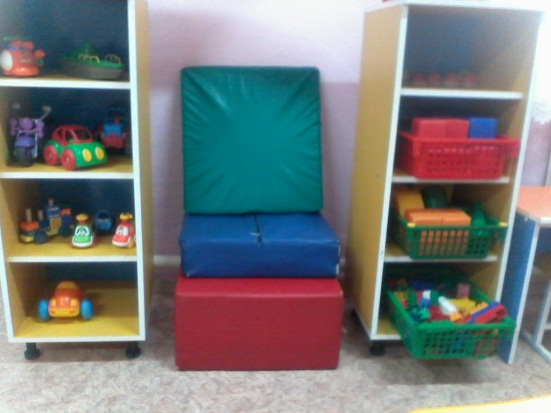 Открытость, доступность
принципы
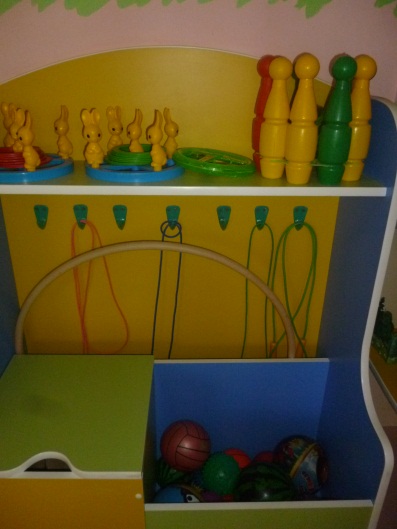 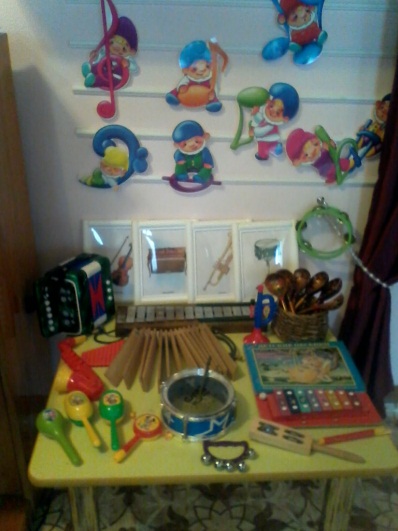 полифункциональность
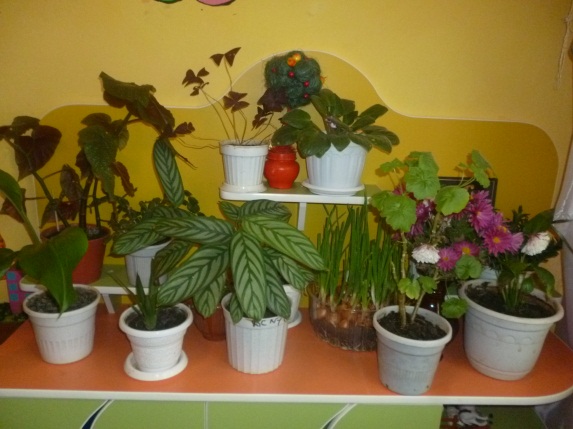 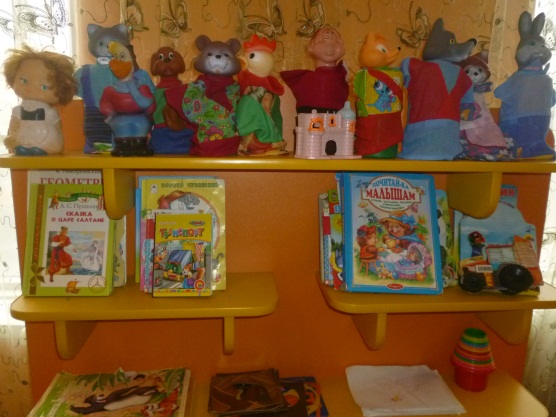 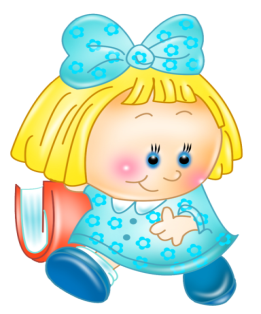 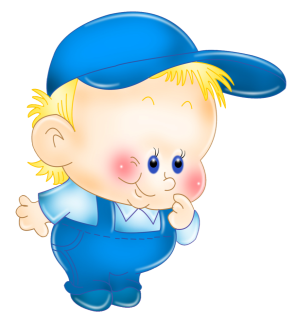 Принцип зонирования и гендерного подхода
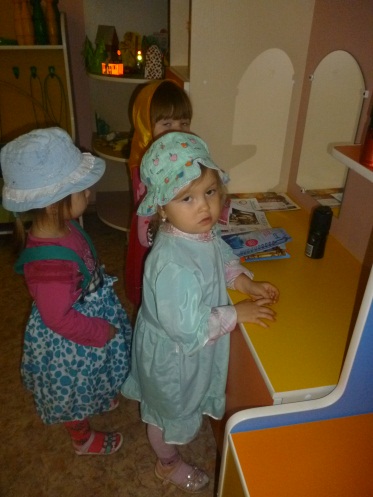 Выделены зоны для любимых игр девочек: «Семья», «Салон красоты», «Больница» 
«Магазин»
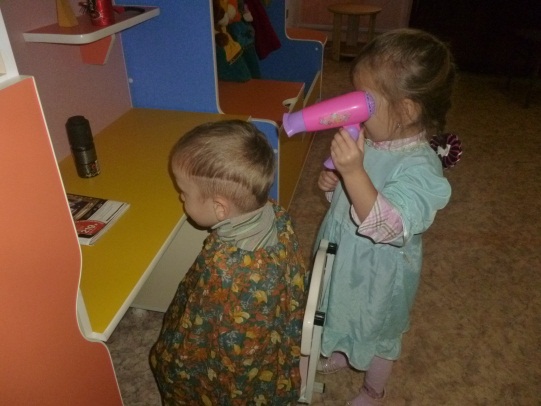 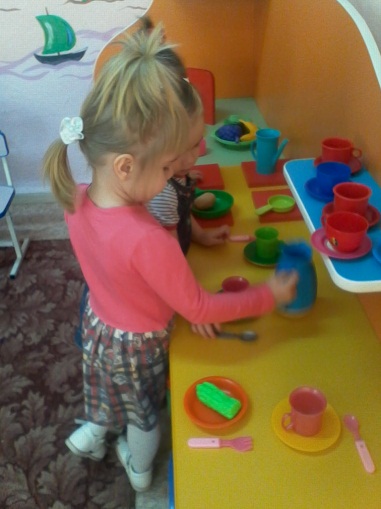 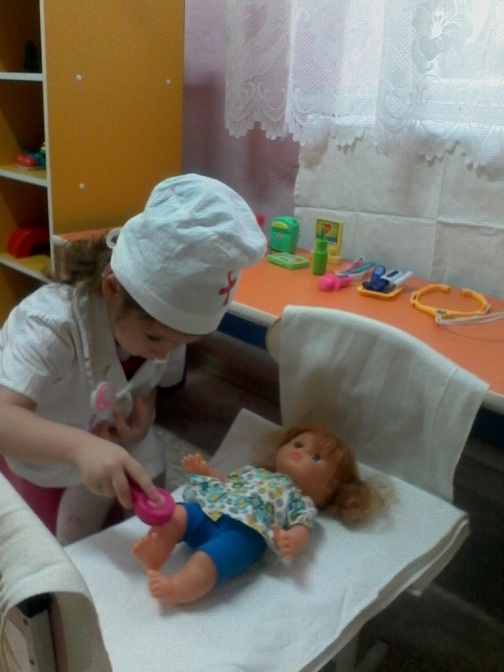 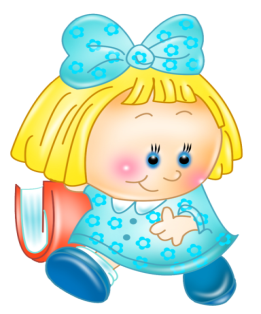 Принцип зонирования и гендерного подхода
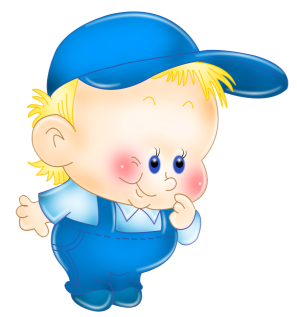 Выделены зоны для любимых игр мальчиков: «Капитан», «Пожарные» «Я, строитель», конструкторы разного вида, кубики, крупный и мелкий строительный материал.
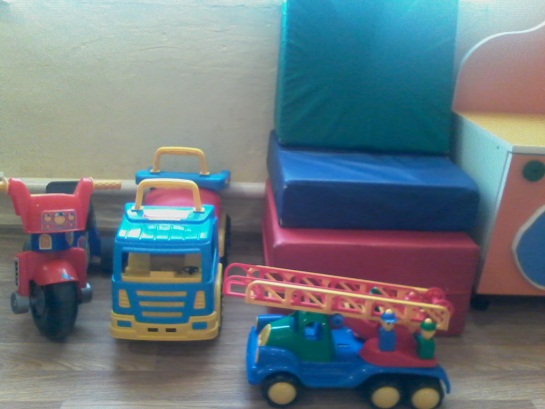 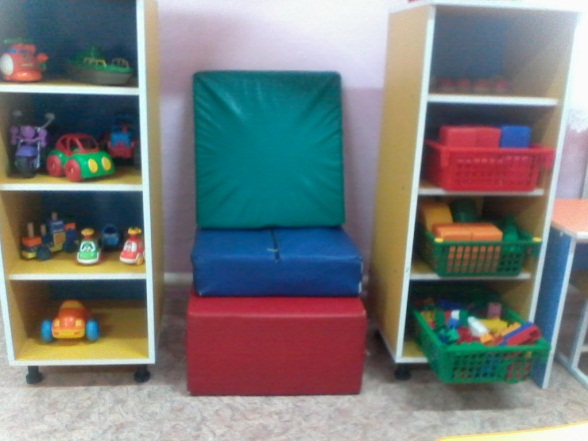 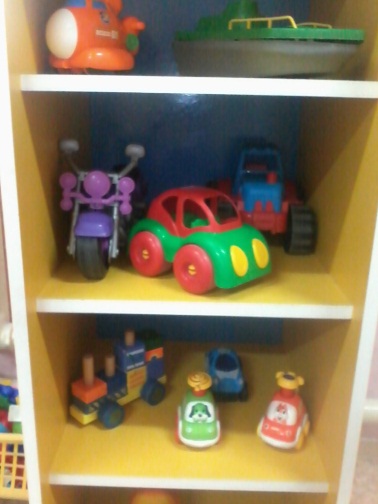 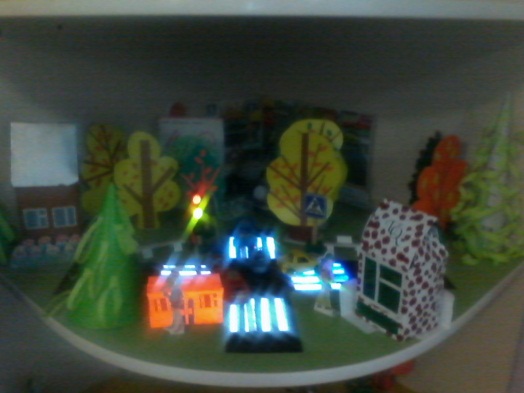 Сделанные руками родителей
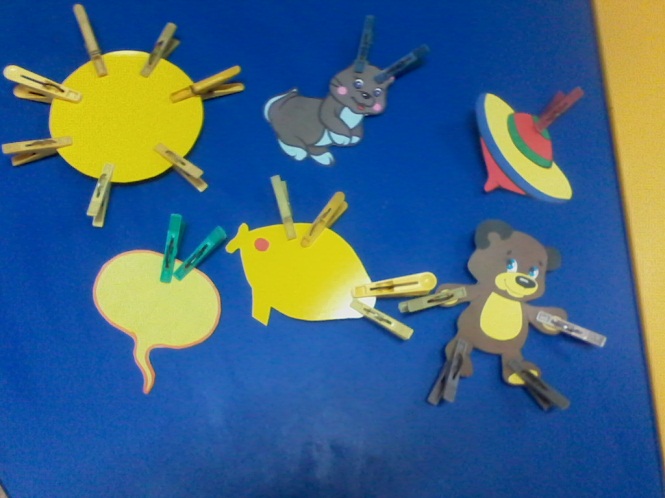 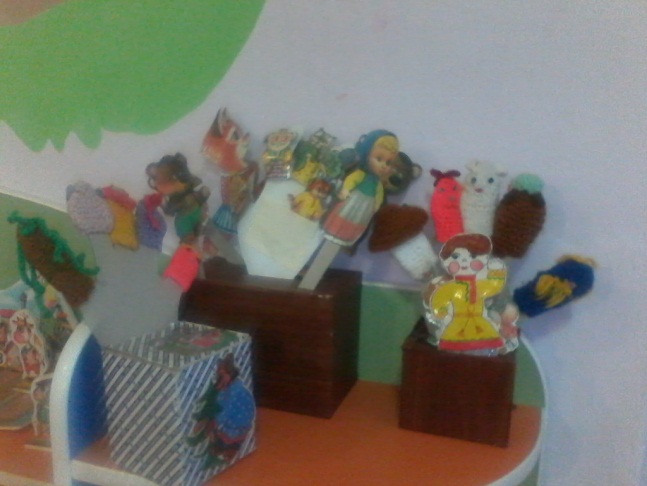 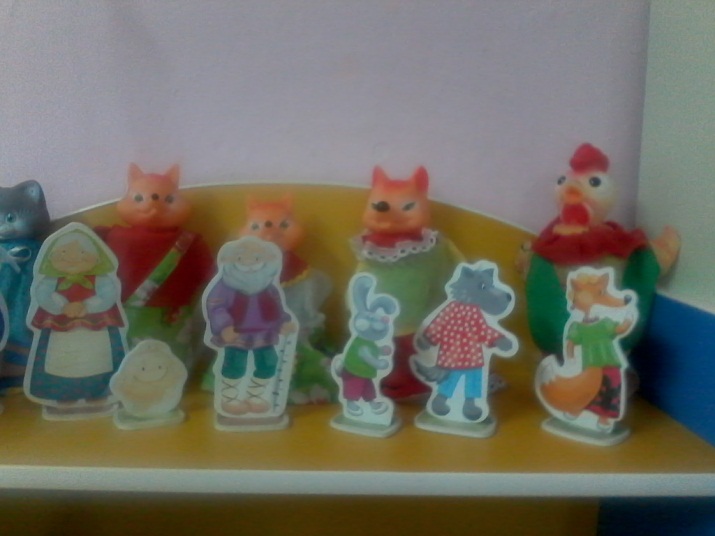 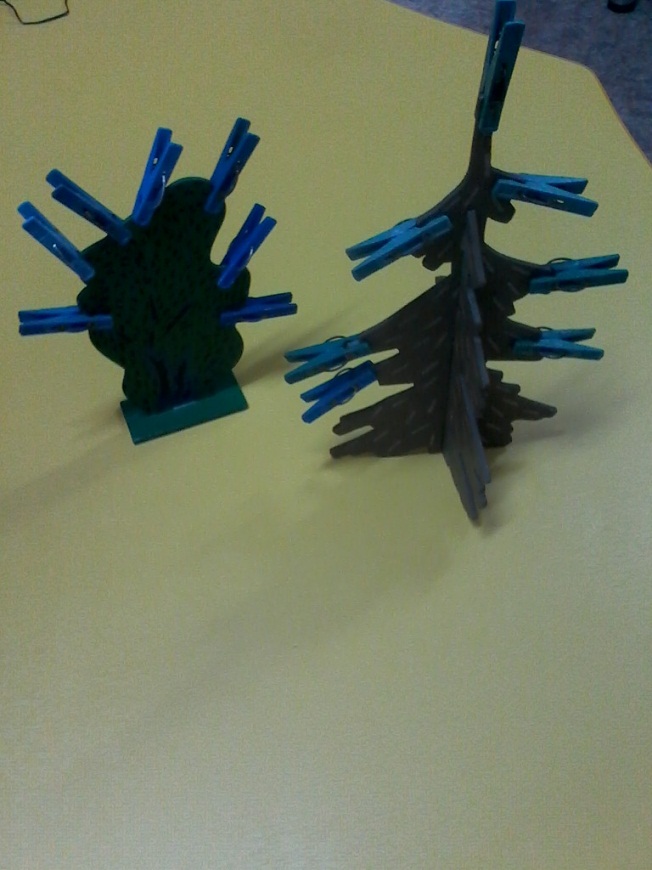 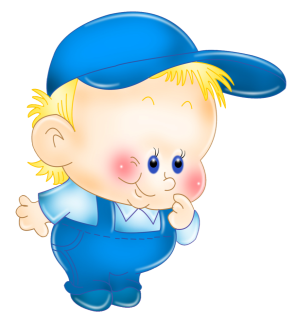 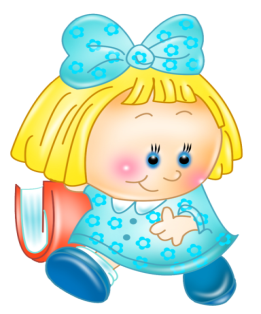 Мастер - класс для родителей, сотрудников
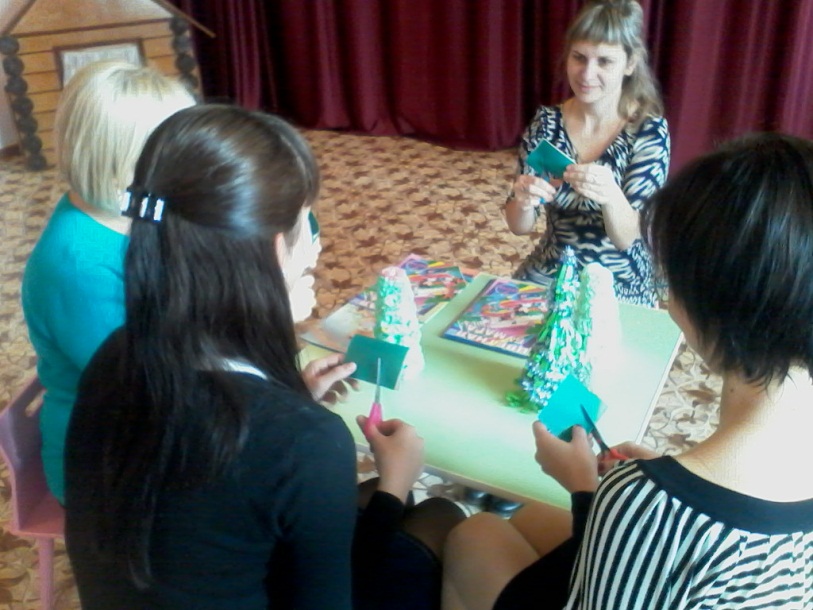 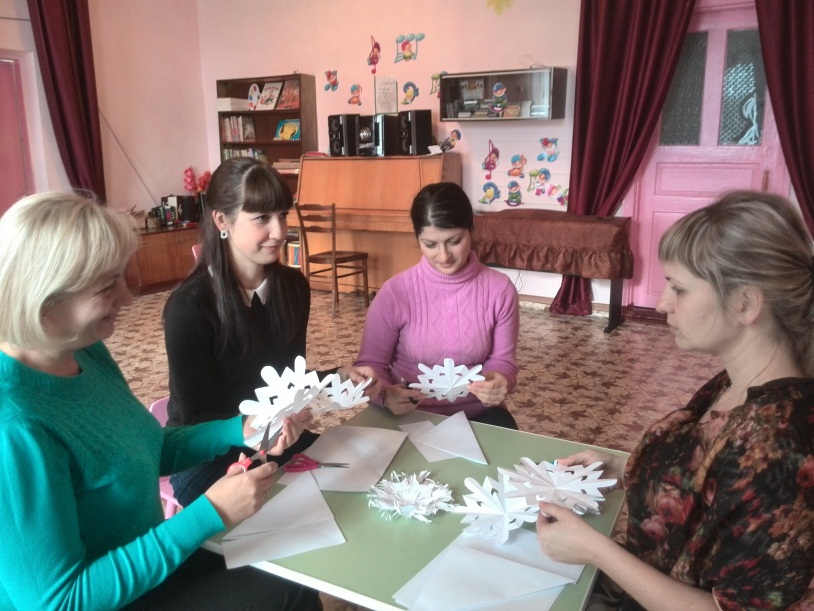 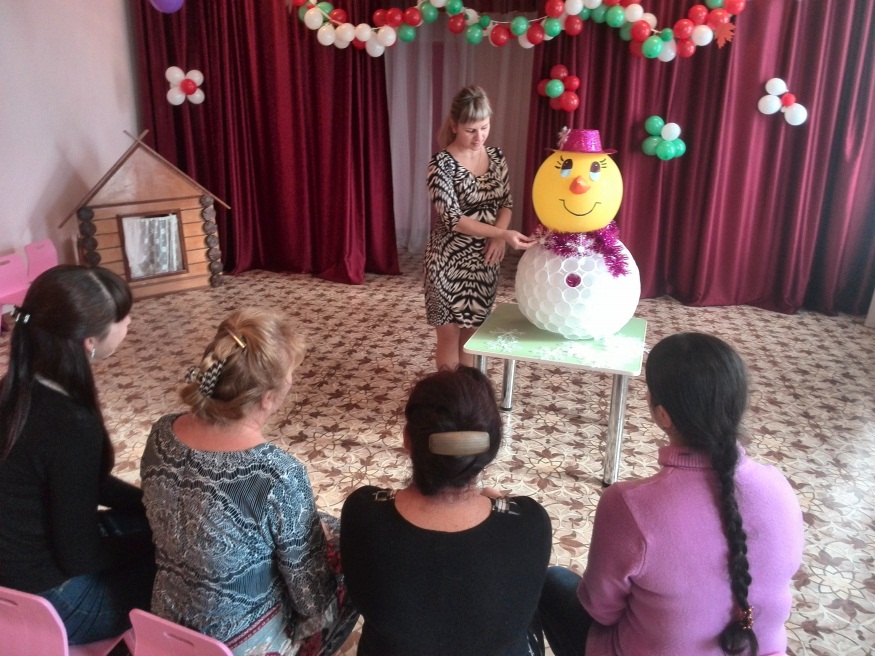 Консультации для родителей
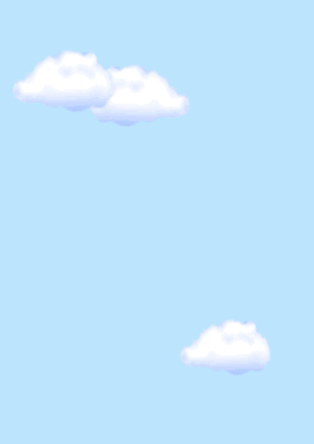 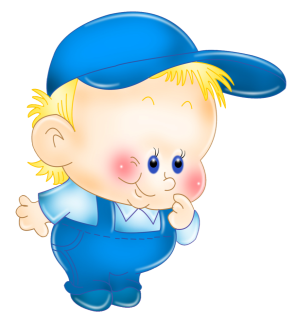 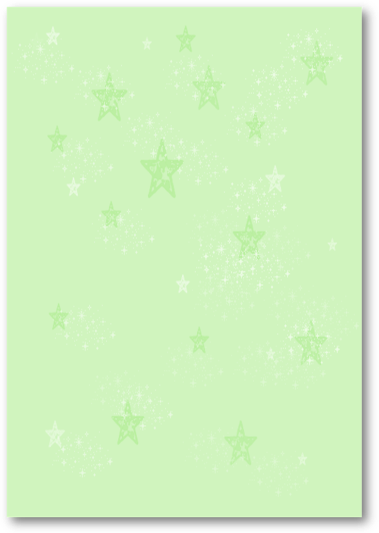 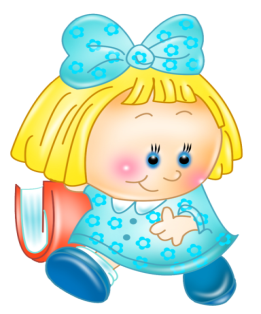 Муниципальное бюджетное дошкольное образовательное учреждение детский сад комбинированного вида № 1 села Успенского муниципального образования Успенский район
Муниципальное бюджетное дошкольное образовательное учреждение детский сад комбинированного вида № 1 села Успенского муниципального образования Успенский район
Консультация для родителей
Консультация для родителей
Поиграем 
в сказку дома
«Пальчиковые игры»
Муниципальное бюджетное дошкольное образовательное учреждение детский сад комбинированного вида № 1 села Успенского муниципального образования Успенский район
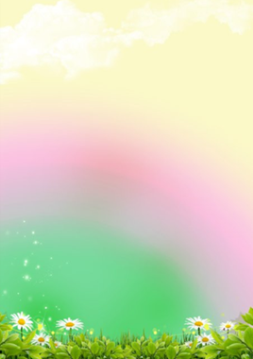 МБДОУ детский сад комбинированного вида № 1
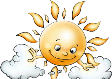 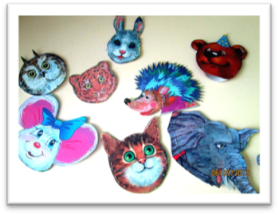 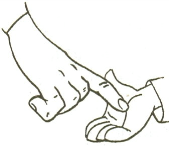 Консультация для родителей
Консультация для родителей
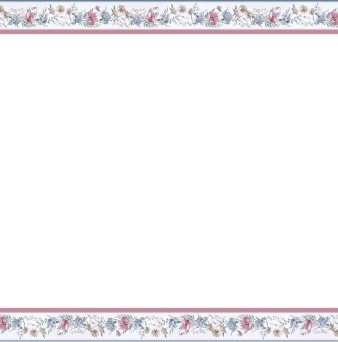 «Дидактические игры»
«Подвижные игры 
дома»
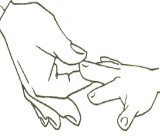 Воспитатель 
2-й младшей группы
Папугина Ю.Ю
 
 
 
2015 г
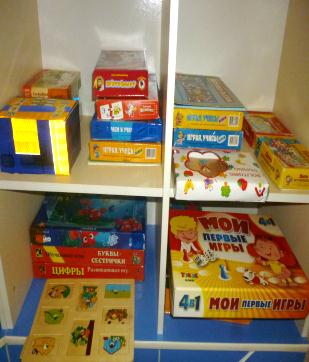 Воспитатель 
Папугина Ю.Ю
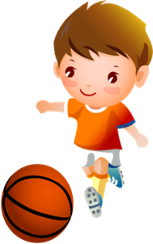 Воспитатель 
Папугина Ю.Ю
Воспитатель 
Папугина Ю.Ю
Усовершенствована предметно-развивающая среда
Достигнутые результаты
Родители познакомились с необходимой информацией игр с детьми дома
Заинтересовали родителей в том, что через  разнообразие игр формируется личность ребенка.
Родителями сделаны дидактические пособия по развитию моторики рук.
Разучили с детьми много новых пальчиковых игр, дидактических игр, сюжетно- ролевых игр, подвижных игр для  развития их творческих способностей
Положительная динамика всестороннего развития каждого ребенка через игру.